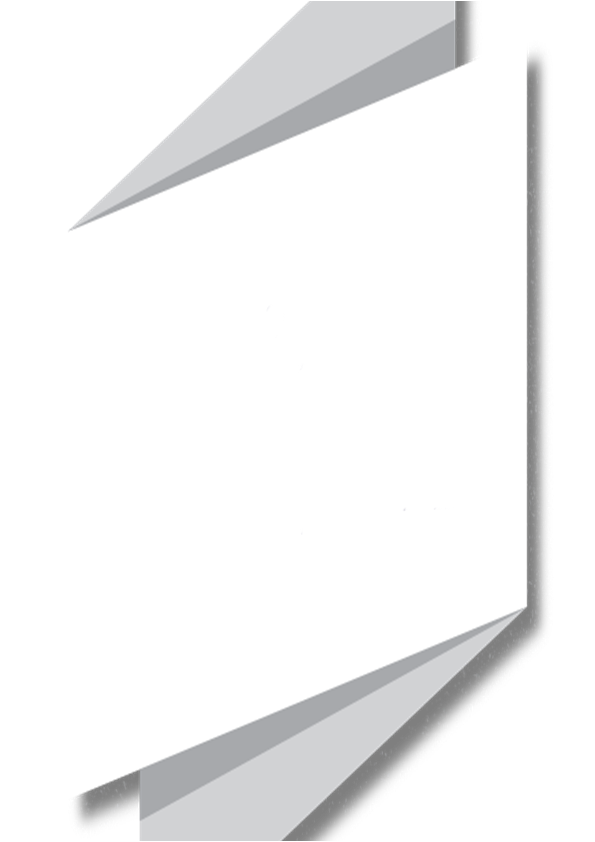 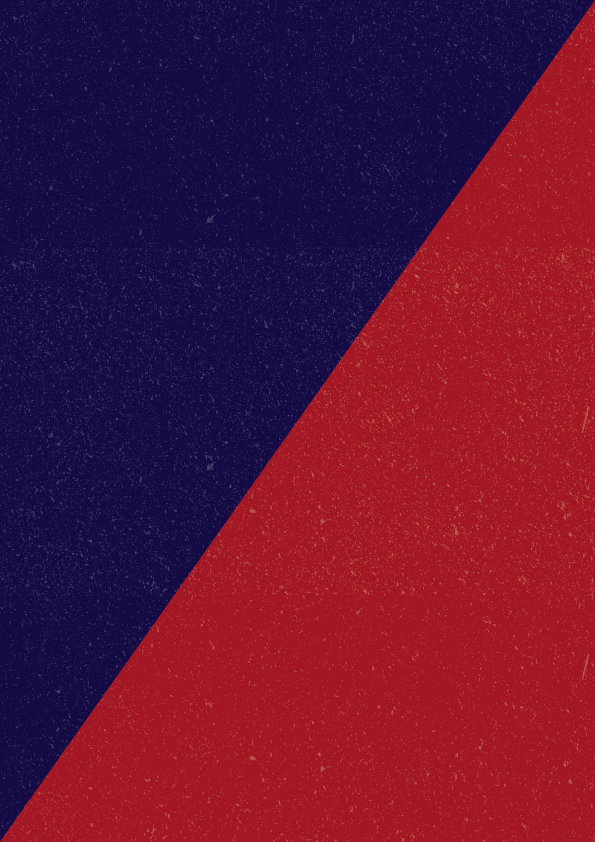 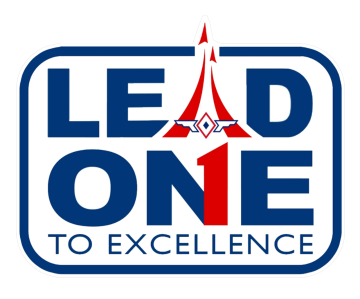 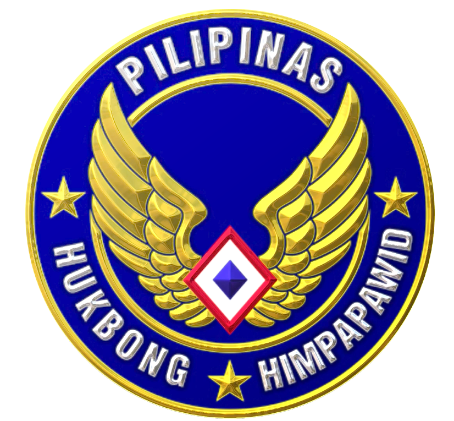 FLIGHT PLAN 2028
WBS AND GANTT CHART
BALANCED SCORECARD ESSENTIALS
What is a Project Plan?
BALANCED SCORECARD ESSENTIALS
PROJECT PLAN
It is an attempt at the timetable for ALL the activities which make up the project.

As a minimum, it sets out:	-how	-who does	-what	-when

A more sophisticated plan also states:	-what quality	-what cost and resources
BALANCED SCORECARD ESSENTIALS
WHO IS RESPONSIBLE FOR PROJECT PLAN?
The Project Manager and the Project Management Team (Strategic Initiatives Champions and Unit SMOs)

With the advice and assistance of: 
the Strategic Initiative Adviser
the Stakeholders
BALANCED SCORECARD ESSENTIALS
WHAT ARE THE ELEMENTS OF PROJECT PLAN?
Project goals or Project Statement of Work: 	

Project product specifications, costs, quality, deadlines, project deliverables, and others

Project management plan

Work breakdown structure or WBS

Project network or connections of tasks
BALANCED SCORECARD ESSENTIALS
WHAT ARE THE ELEMENTS OF PROJECT PLAN?
5. Project goals or Project Statement of Work

6. Project product specifications, costs, quality, 	deadlines, project deliverables, and others

7. Project management plan

8. Work breakdown structure or WBS

9. Project network or connections of tasks
BALANCED SCORECARD ESSENTIALS
WHAT ARE THE ELEMENTS OF PROJECT PLAN?
ITERATIVE PROCESS
Project goals or Project Statement of Work	

Project management plan

Work breakdown structure or WBS

Project network or connections of tasks

Project goals or Project Statement of Work

Project product specifications, costs, quality, deadlines, project deliverables, and others

Project management plan

Work breakdown structure or WBS

Project network or connections of tasks
BALANCED SCORECARD ESSENTIALS
WHAT ARE THE ELEMENTS OF PROJECT PLAN?
ITERATIVE PROCESS
Project goals or Project Statement of Work	

Project management plan

Work breakdown structure or WBS

Project network or connections of tasks

Project goals or Project Statement of Work

Project product specifications, costs, quality, deadlines, project deliverables, and others

Project management plan

Work breakdown structure or WBS

Project network or connections of tasks
BALANCED SCORECARD ESSENTIALS
WORK 
BREAKDOWN STRUCTURE
BALANCED SCORECARD ESSENTIALS
What is Work Breakdown Structure?
BALANCED SCORECARD ESSENTIALS
WORK BREAKDOWN STRUCTURE
A tool used to define and group a project's discrete work elements (tasks) in a way that helps organize and define the total work scope of the project.

It is designed to help break down a project into manageable chunks that can be effectively estimated and supervised

The project is divided into hierarchical groups of tasks (work packages, and work units).
BALANCED SCORECARD ESSENTIALS
WIDELY USED REASONS FOR CREATING WBS
Assists with accurate project organization
Helps with assigning responsibilities
Shows the control points and project milestones
Allows for more accurate estimation of cost, risk and time
Helps explain the project scope to stakeholders
BALANCED SCORECARD ESSENTIALS
Not every breakdown of project deliverables can be classified as a WBS. For it to be called a work breakdown structure, it must have certain characteristics:
BALANCED SCORECARD ESSENTIALS
CHARACTERISTICS OF WBS
Hierarchy: The WBS is hierarchical in nature. Each “child” level exists in a strict hierarchical relationship with the parent level. The sum of all the child elements should give you the parent element.

100% rule: Every level of decomposition must make up 100% of the parent level. It should also have at least two child elements.
BALANCED SCORECARD ESSENTIALS
CHARACTERISTICS OF WBS
Mutually exclusive: All elements at a particular level in a WBS must be mutually exclusive. There must be no overlap in either their deliverables or their work. This is meant to reduce miscommunication and duplicate work.

Outcome-focused: The WBS must focus on the result of work, i.e. deliverables, rather than the activities necessary to get there. Every element should be described via nouns, not verbs. This is a big source of confusion for beginners to WBS.
BALANCED SCORECARD ESSENTIALS
When creating WBS follow this simple rule:
WBS = nouns

Scheduled Activities = Verbs
BALANCED SCORECARD ESSENTIALS
POSSIBLE LEVELS IN WBS
Project
Sub-projects
Deliverables
Sub-deliverables
Work packages
Work units
BALANCED SCORECARD ESSENTIALS
EXAMPLE OF WBS
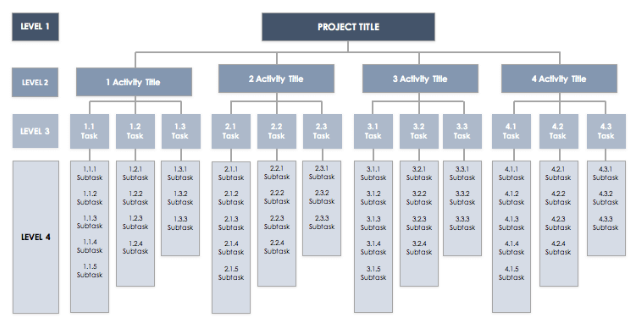 BALANCED SCORECARD ESSENTIALS
EXAMPLE OF WBS
holiday
travel 
documents
booking
household
passport
tickets
resort
confirmation
pets
brochures
insurance
BALANCED SCORECARD ESSENTIALS
EXAMPLE OF WBS
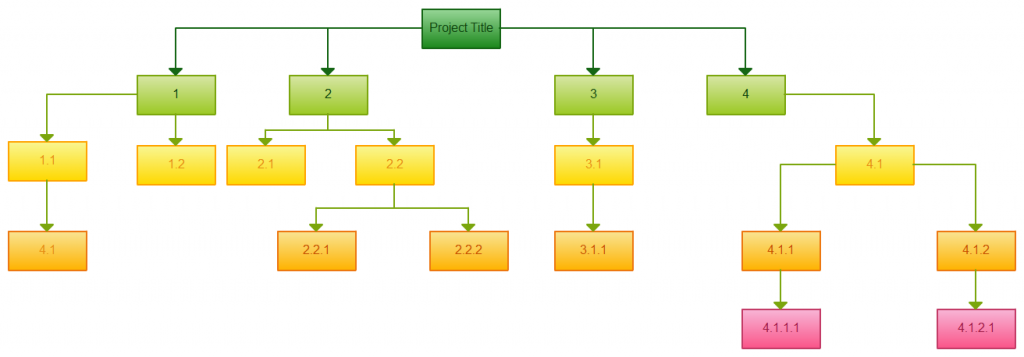 BALANCED SCORECARD ESSENTIALS
EXAMPLE OF WBS
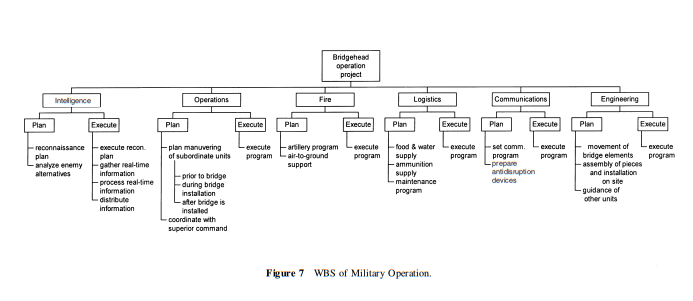 BALANCED SCORECARD ESSENTIALS
Create a WBS for the Arusha public transport case
BALANCED SCORECARD ESSENTIALS
BALANCED SCORECARD ESSENTIALS
PROFESSIONAL DRIVERS
SAMPLE ANSWERS
TRAINING
LICENSE
NATIONAL BUS DRIVER LICENSE SYSTEM
DRIVERS’ EXAMINATION SYSTEM
SKILL UPGRADING OF DRIVERS
BALANCED SCORECARD ESSENTIALS
WELL-FUNCTIONING BUS FLEET
SAMPLE ANSWERS
MAINTENANCE
PROCUREMENT
IMPORT LICENSES
SPARE PARTS
MAINTENANCE SCHEDULE
MECHANICAL WORKSHOP
INVENTORY CONTROL SYSTEM
BALANCED SCORECARD ESSENTIALS
GANTT CHART
BALANCED SCORECARD ESSENTIALS
GANTT CHART
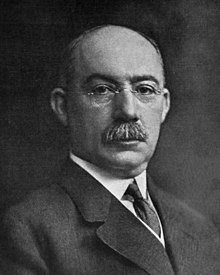 Henry Gantt (1861 - 1919) an American mathematical engineer.
BALANCED SCORECARD ESSENTIALS
WHAT IS A GANTT CHART?
A timeline view of your project. 
A tool that helps you manage all of the different resources, people, and tasks along the way to accomplishing the goal of your project. 
 A type of bar chart that illustrates a project schedule. 
Illustrates the start and finish dates of the work elements (tasks) of a project.
BALANCED SCORECARD ESSENTIALS
ELEMENTS OF A GANTT CHART
Task names.
Start and finish dates of each tasks, represented graphically.
Task duration in an additional column.
Lag relationships, like start-to-start, finish-to-start and others.
Name of the project worker responsible for the task or resource specification.
BALANCED SCORECARD ESSENTIALS
SAMPLE GANTT CHART
BALANCED SCORECARD ESSENTIALS
SAMPLE GANTT CHART
BALANCED SCORECARD ESSENTIALS
SAMPLE GANTT CHART
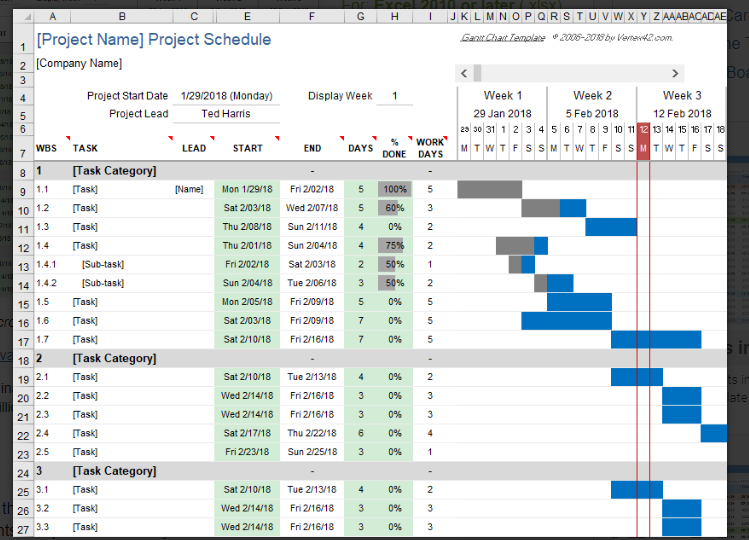 BALANCED SCORECARD ESSENTIALS
activities
time
1.
2.
3.
4.
5.
6.
GANTT CHART
Some Gantt charts also show the dependency relationships between activities.
BALANCED SCORECARD ESSENTIALS
BENEFITS OF A GANTT CHART
easy to understand
gives clarity of dates
enables time management
brings efficiency
ensures accountability in terms of timeline
expects coordination among stakeholders in order to deliver things as per Gantt timeline.
BALANCED SCORECARD ESSENTIALS
LIMITATIONS OF USING A GANTT CHART
Can become quite unwieldy for projects with too many activities.
Projects are often too complex for a Gantt chart.
Gantt charts represent only a part of the project constraints.
The technique of creating a Gantt chart depends on the features of the project.
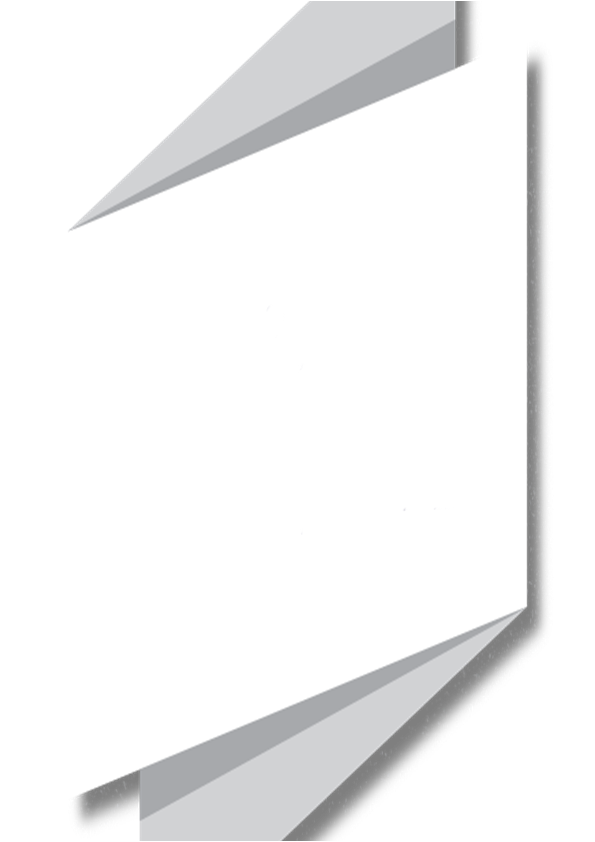 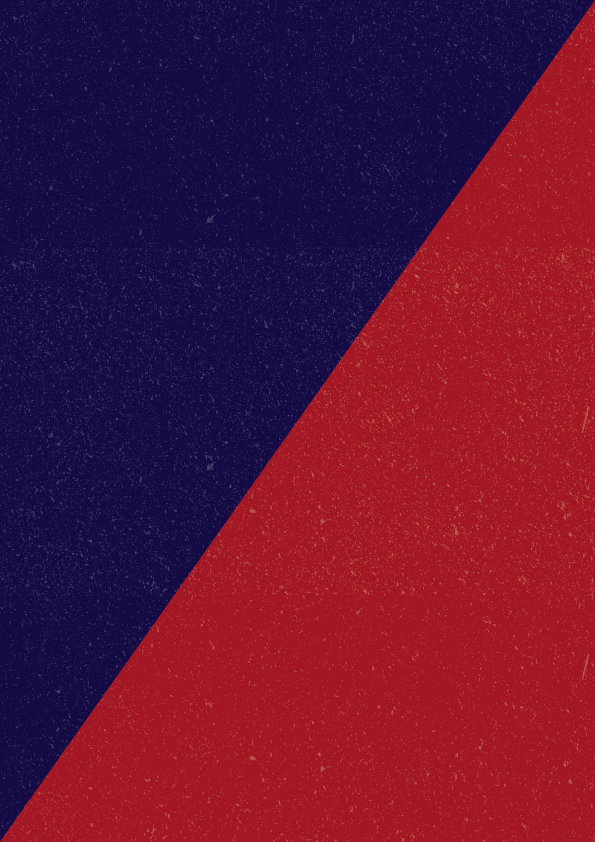 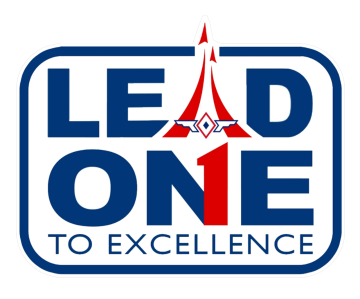 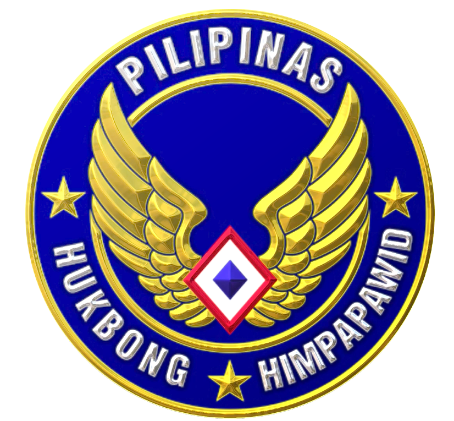 THANK YOU AND GOOD DAY!